Universidade de São PauloFaculdade de Economia, Administração e Contabilidade de Ribeirão Preto
Economia Política Clássica - REC2401 / 2020
22ª videoaula
Capítulo 3 de O Capital... Continuação!
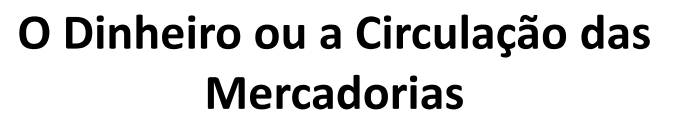 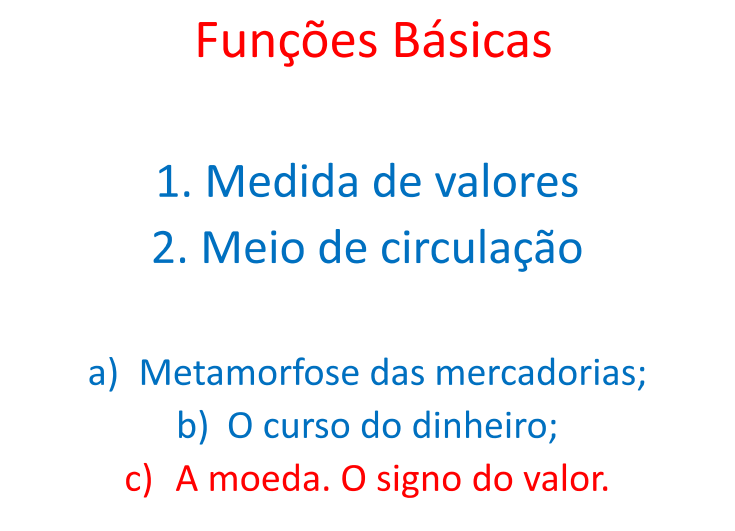 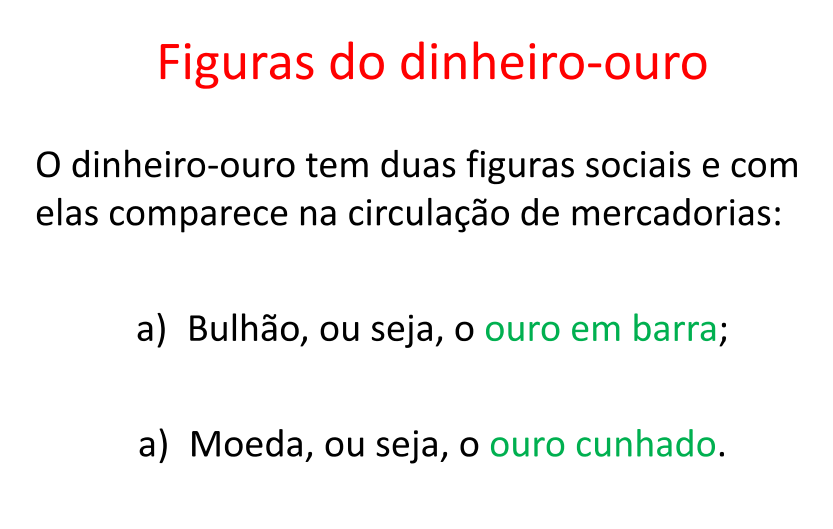 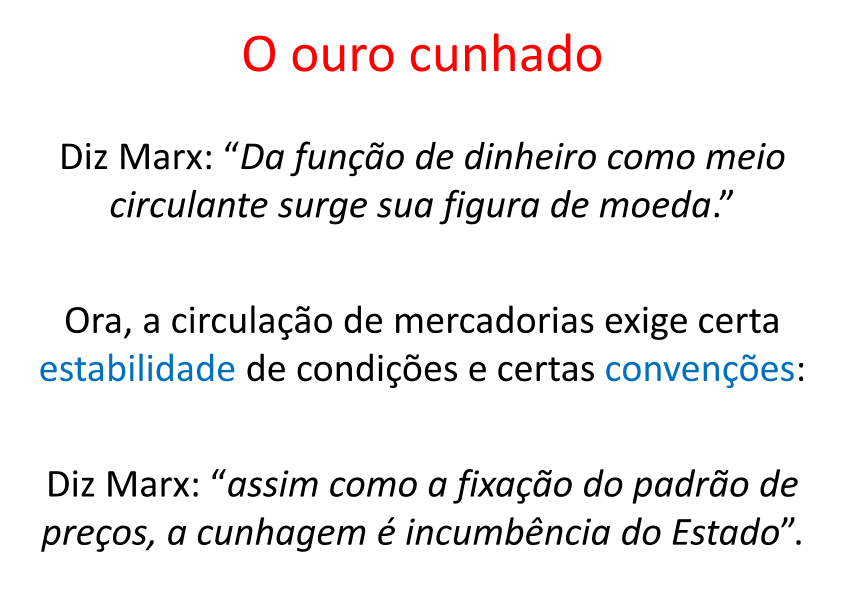 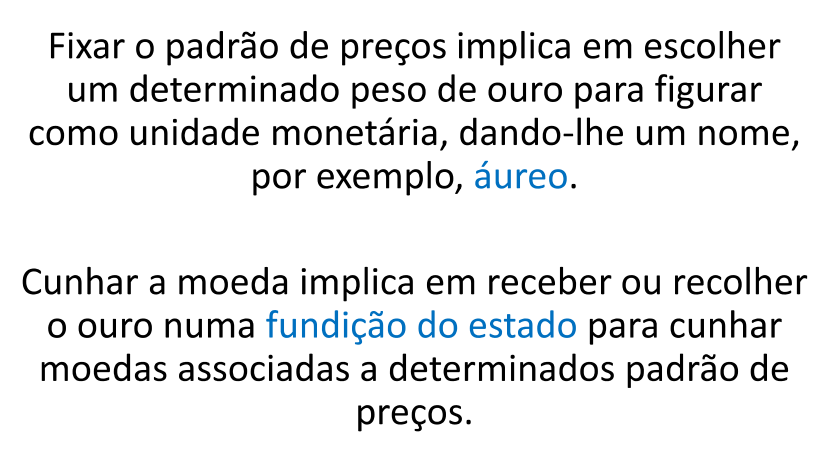 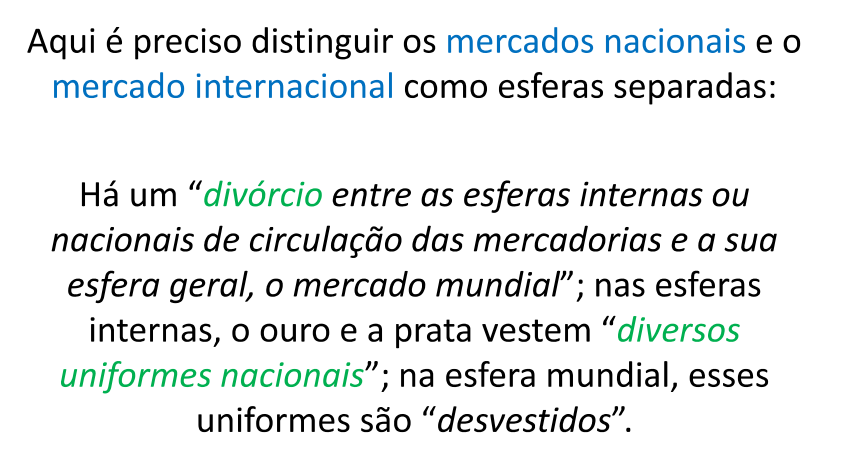 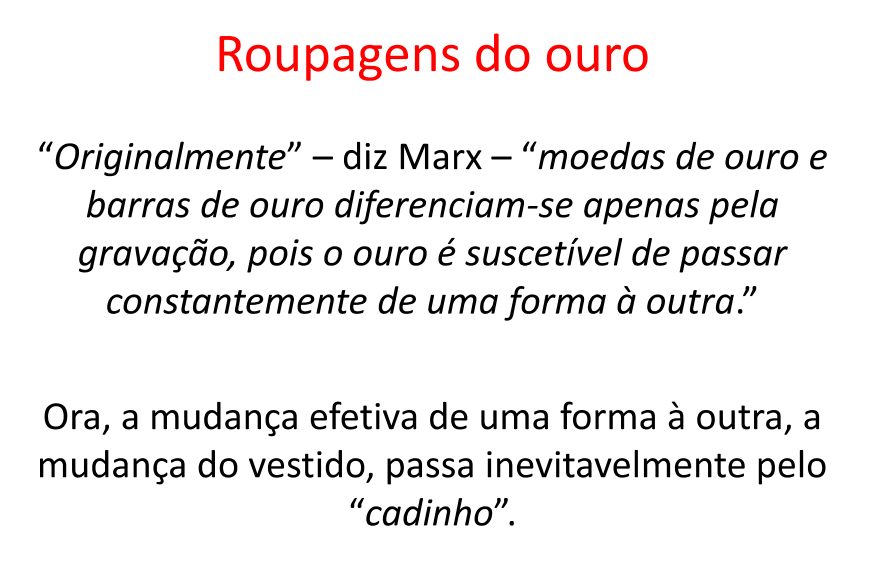 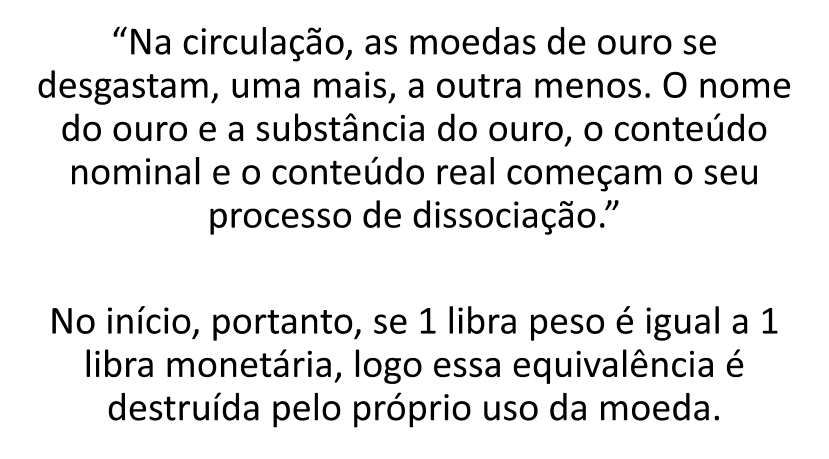 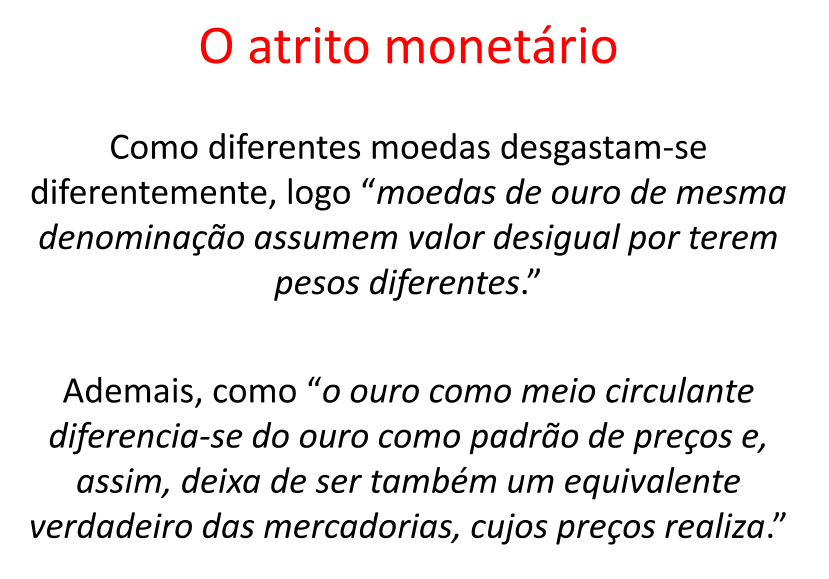 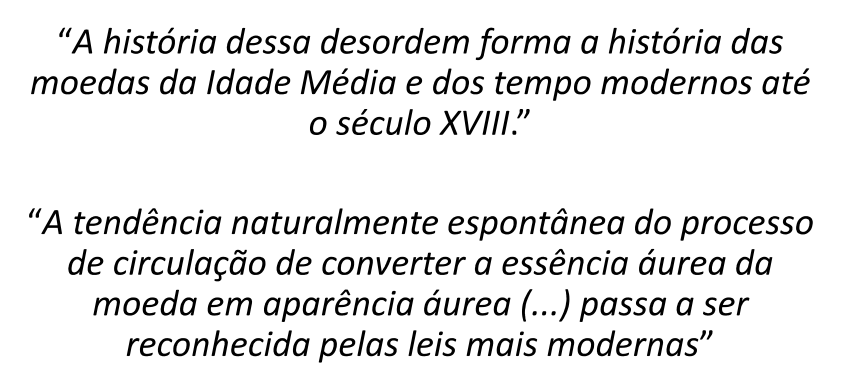 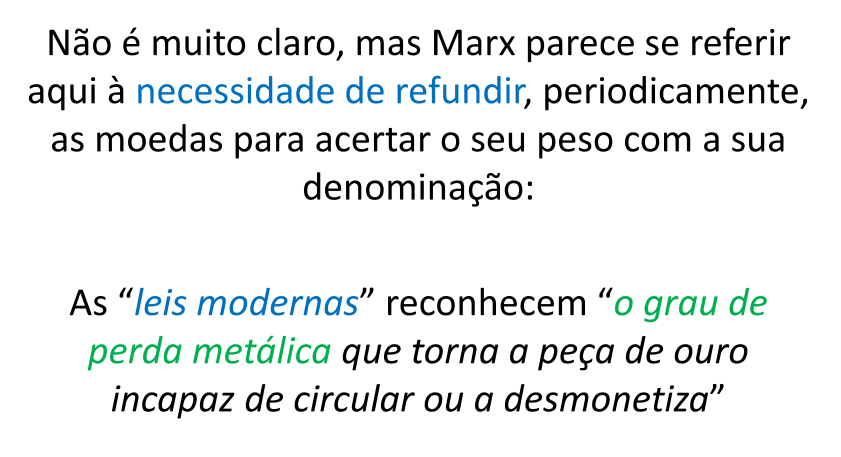 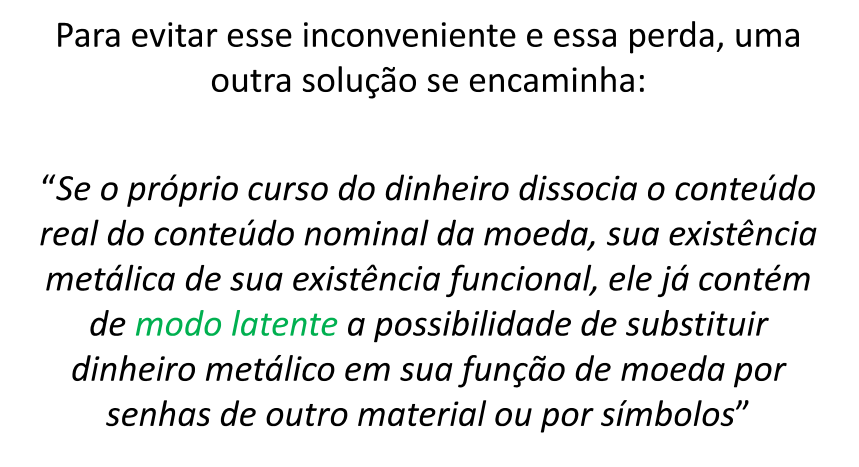 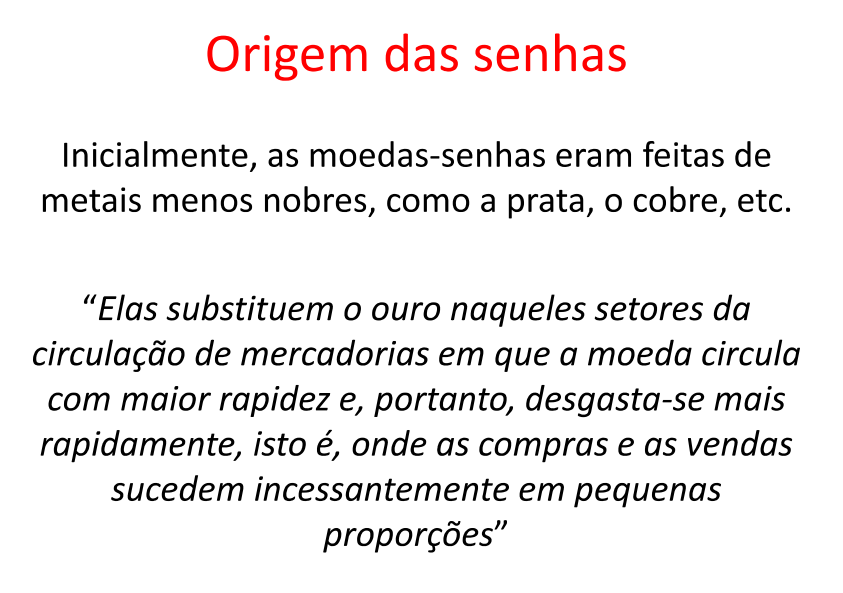 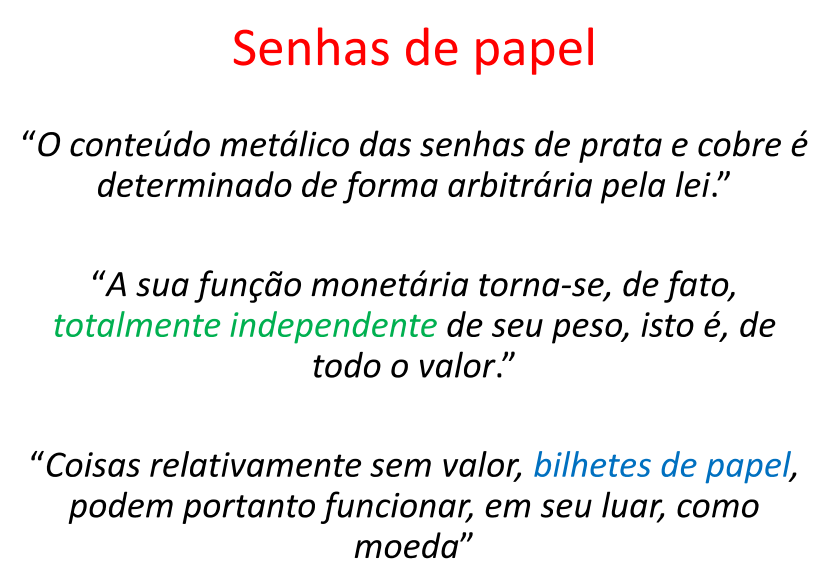 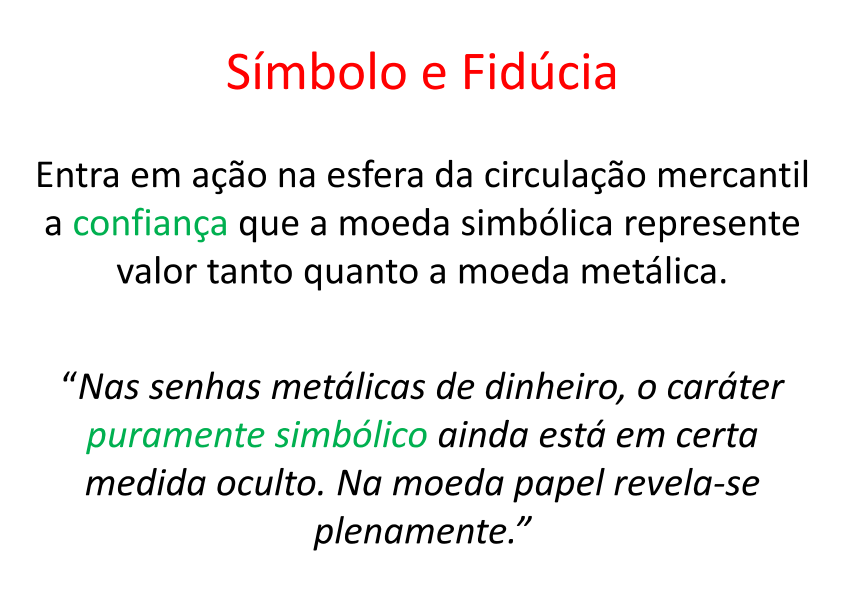 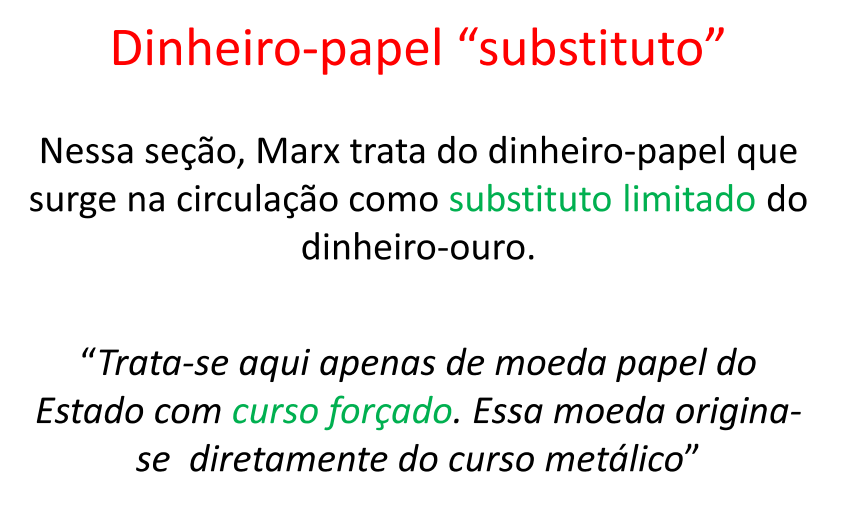 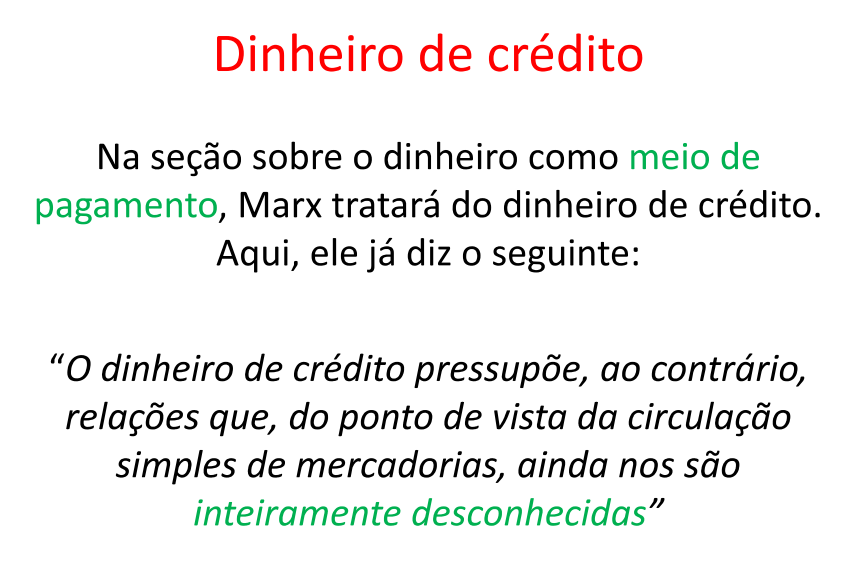 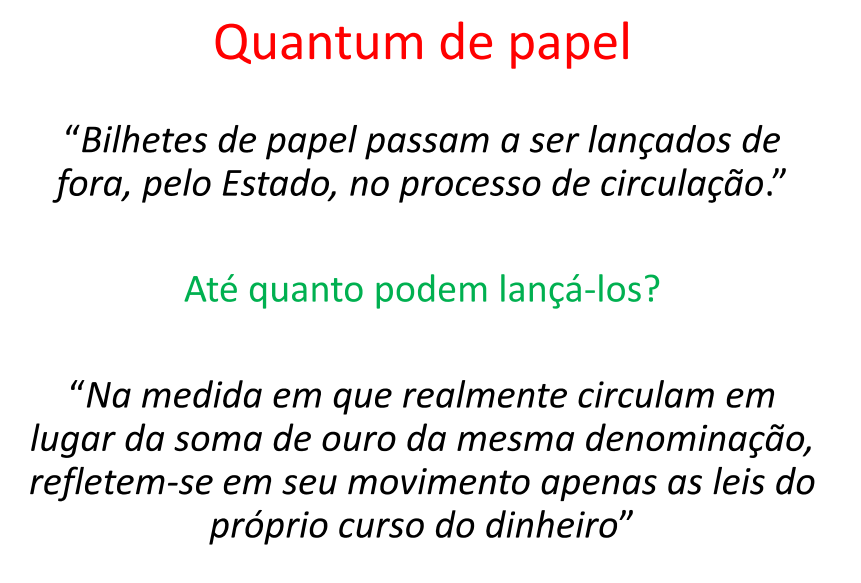 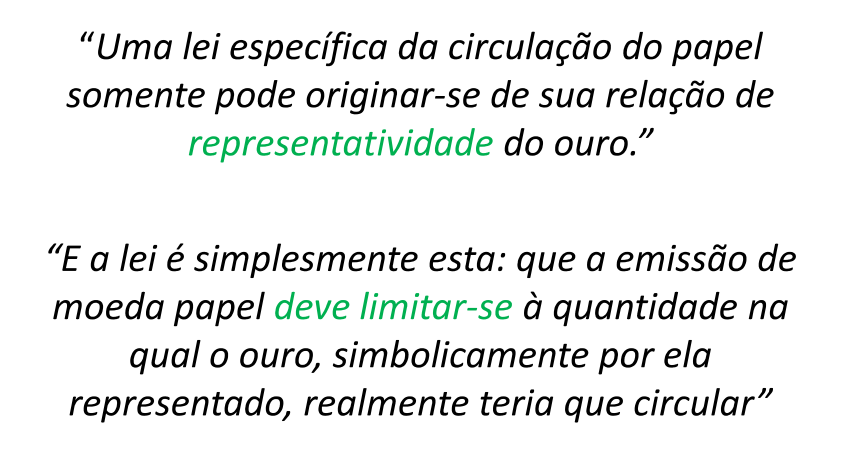 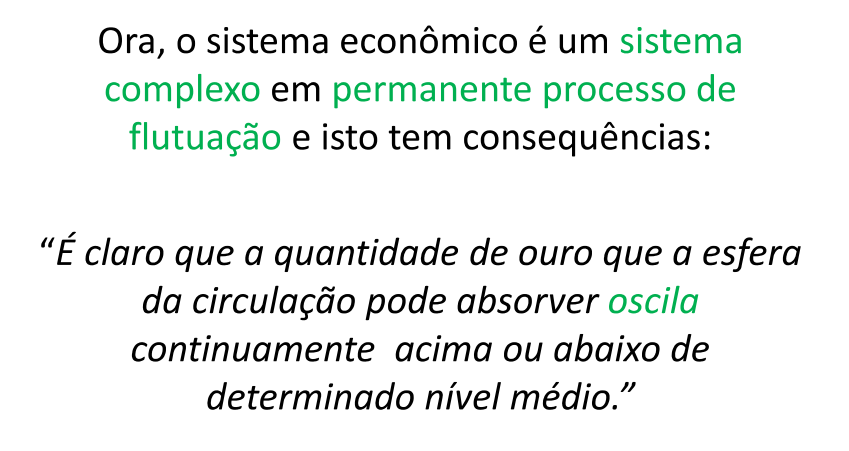 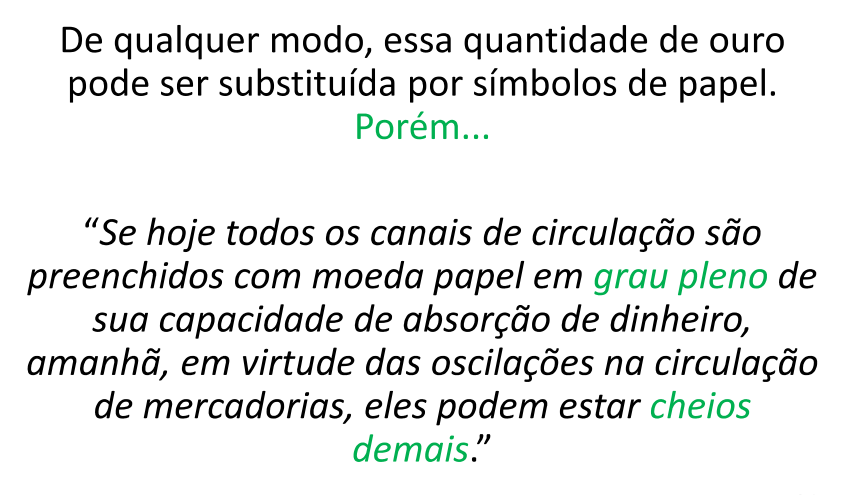 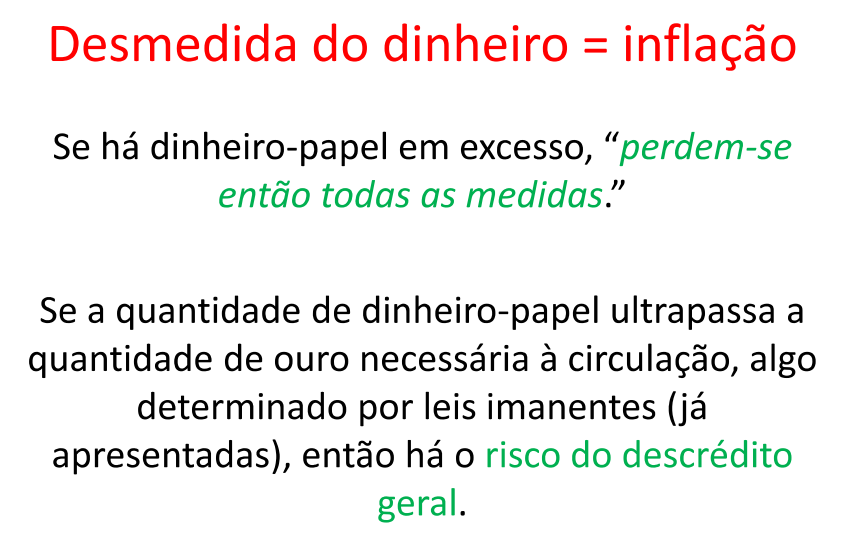 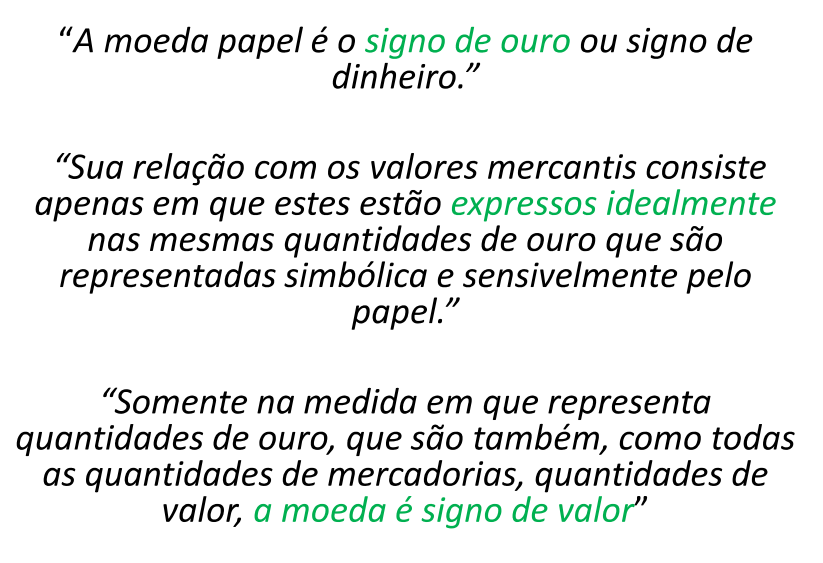 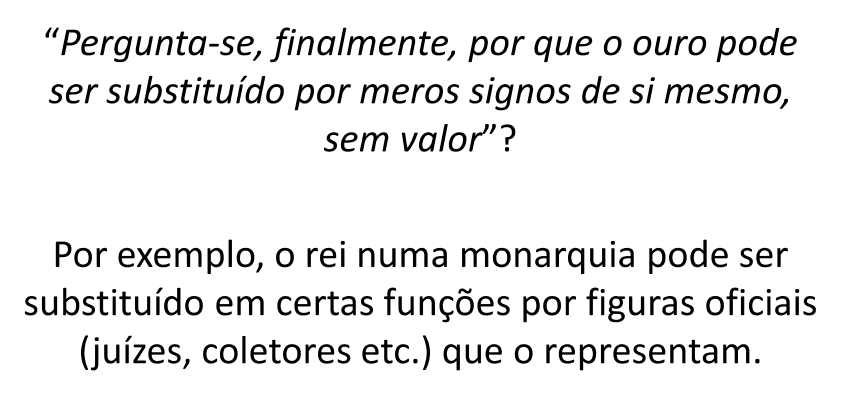 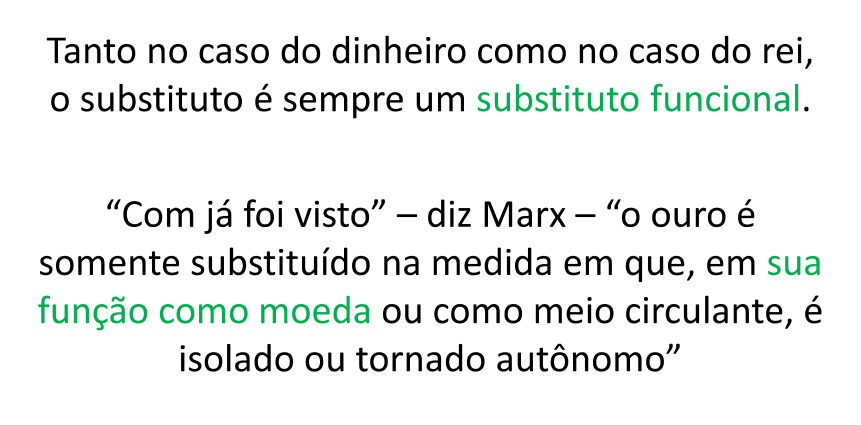 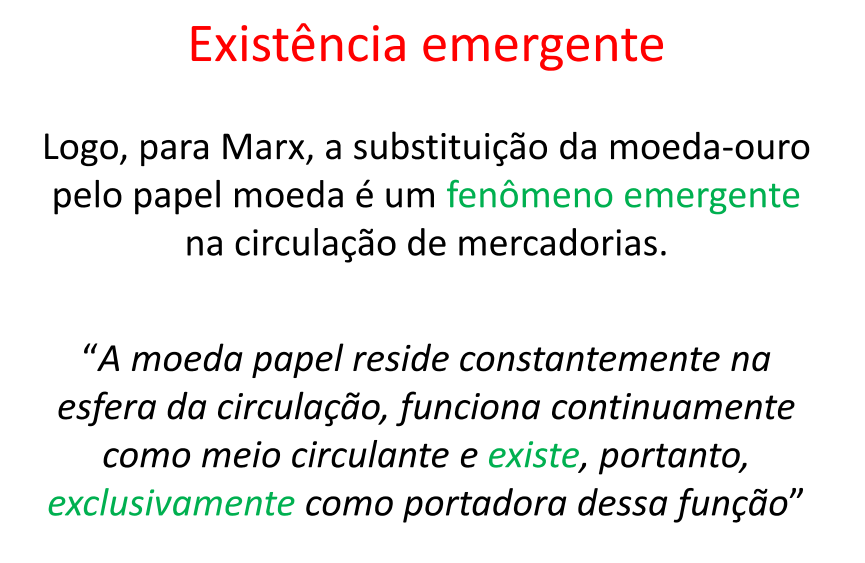 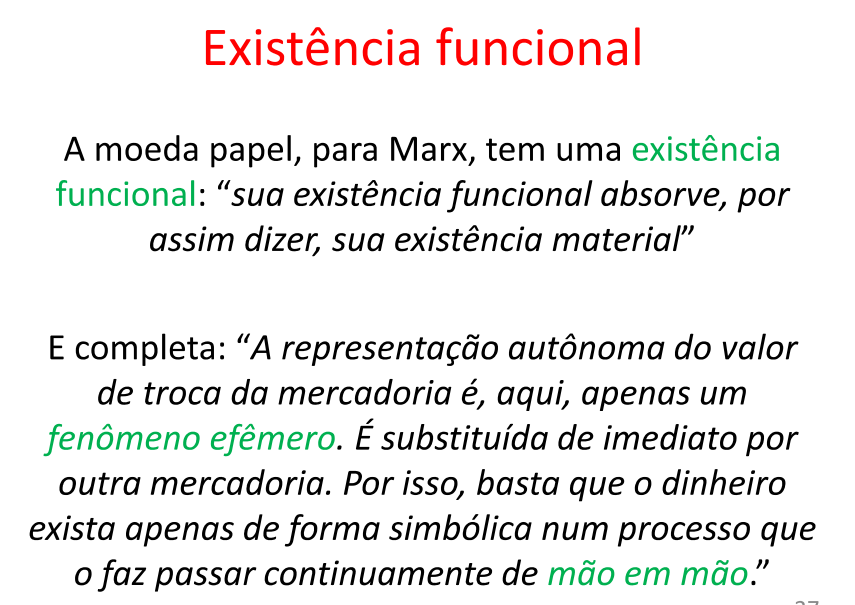 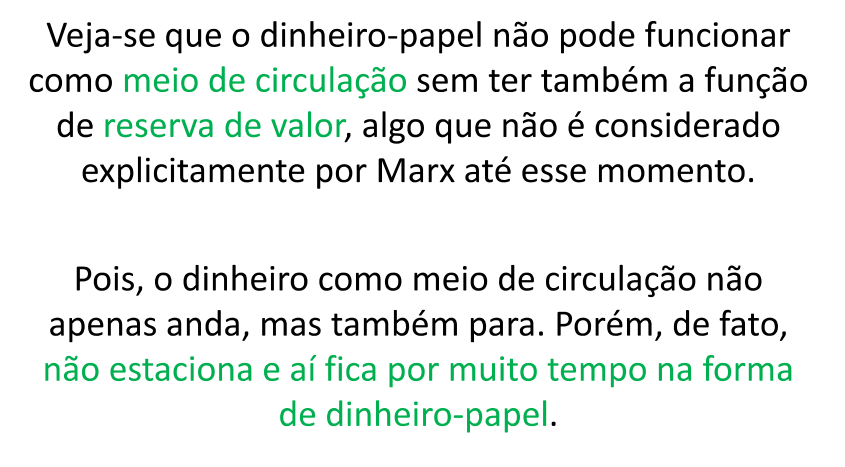 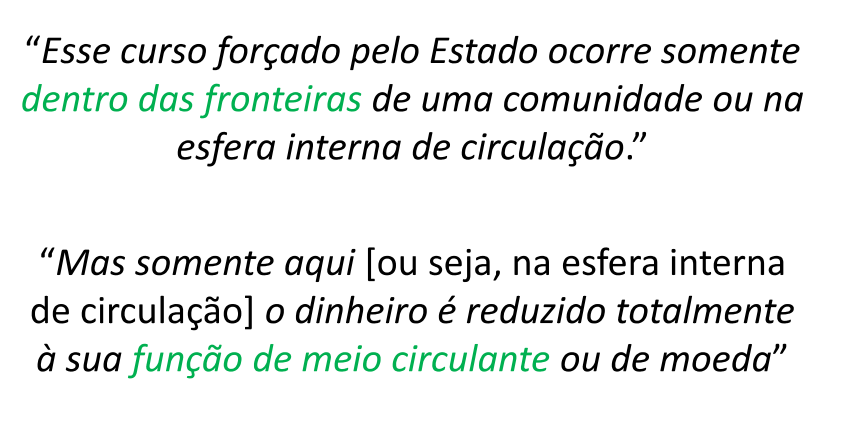 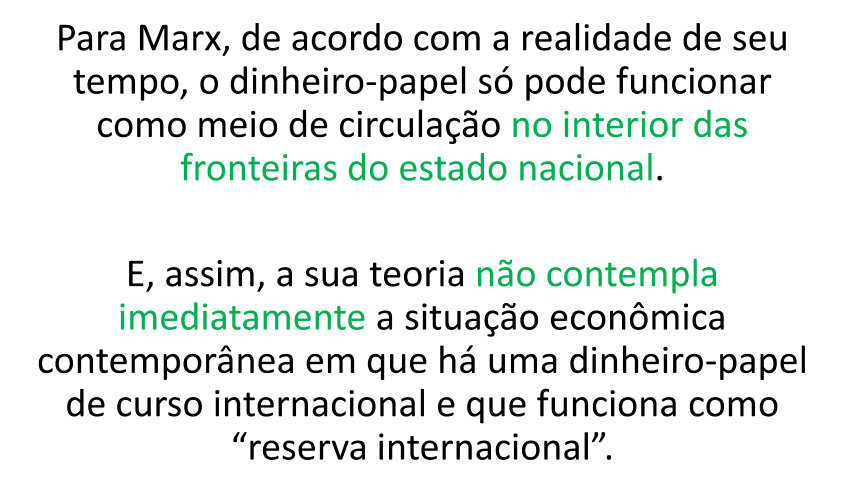 Marx apresenta aqui um modelo puro de capitalismo concorrencial.
Não leva em conta outras estruturas de mercado (oligopólio, monopólio etc.)
Não considera a atuação do Estado no controle do mercado.
O sistema monetário torna-se bem mais complexo no século XX.
Observações:
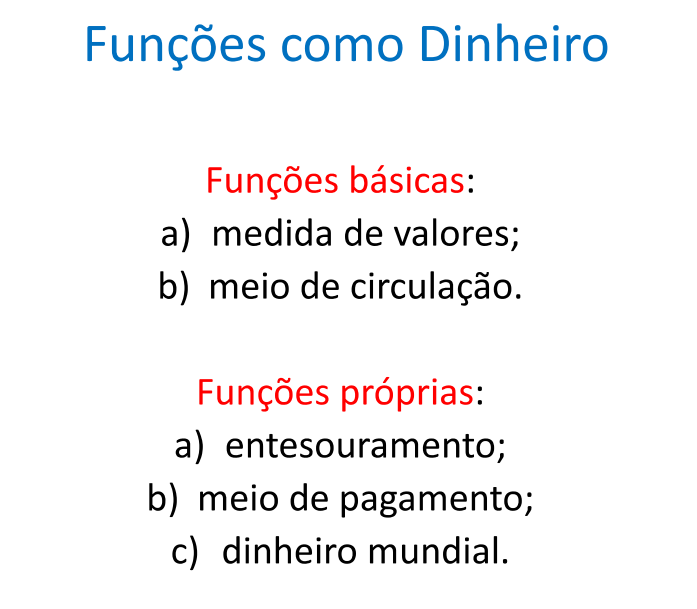 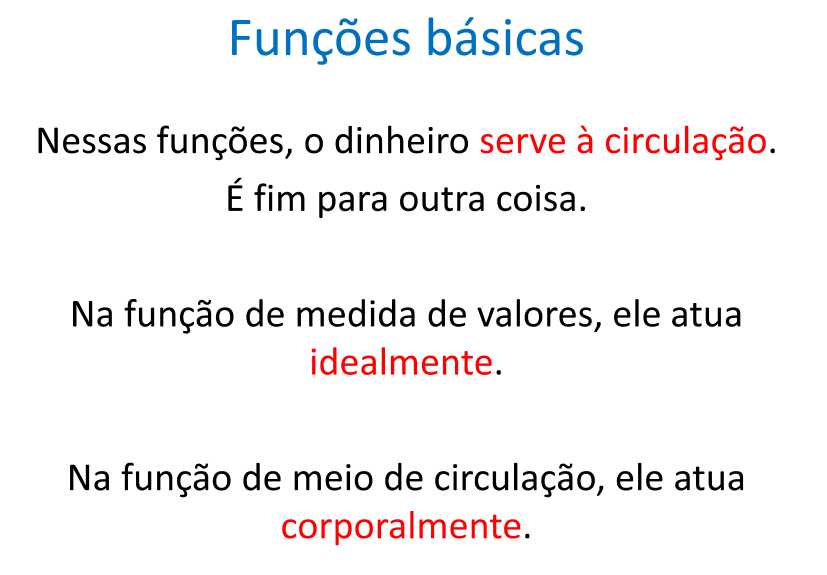 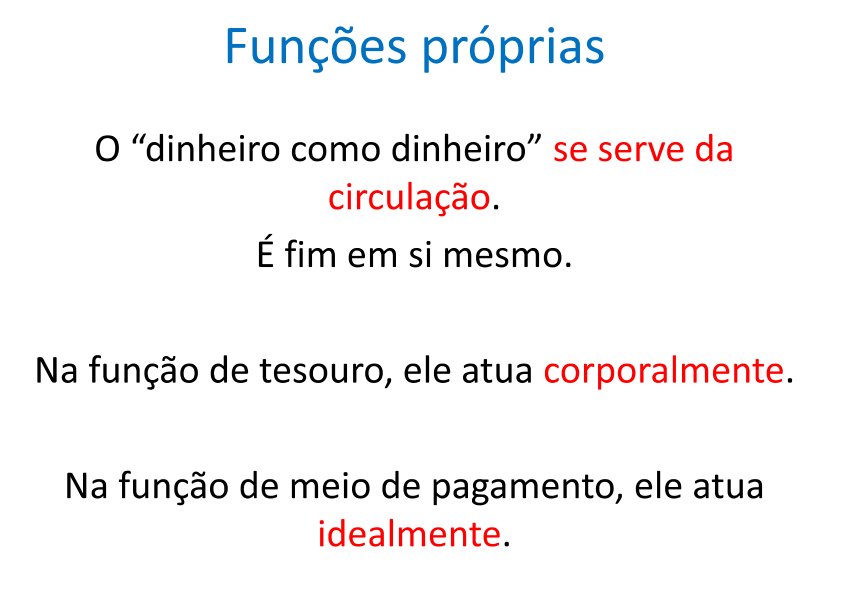 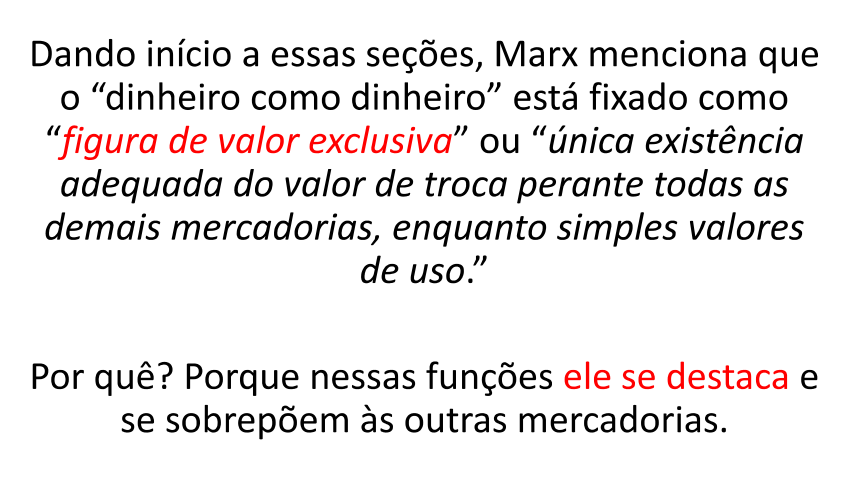 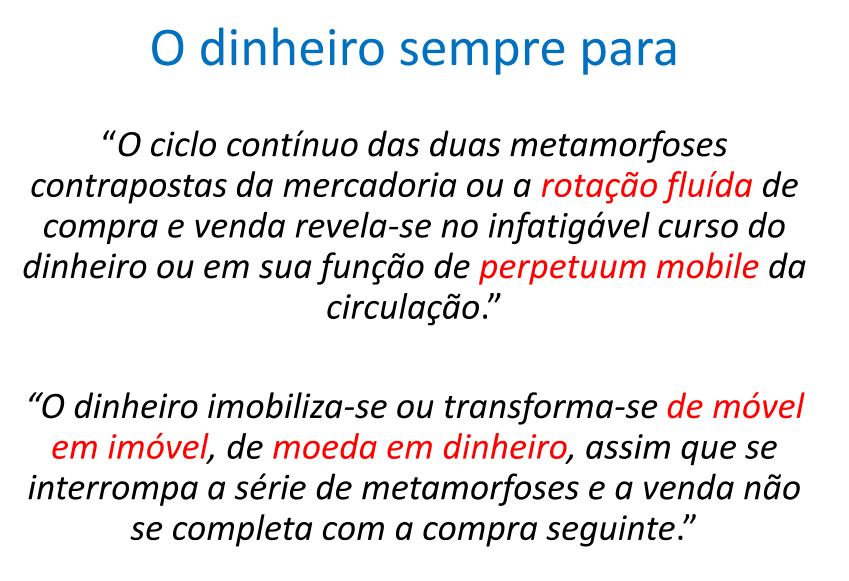 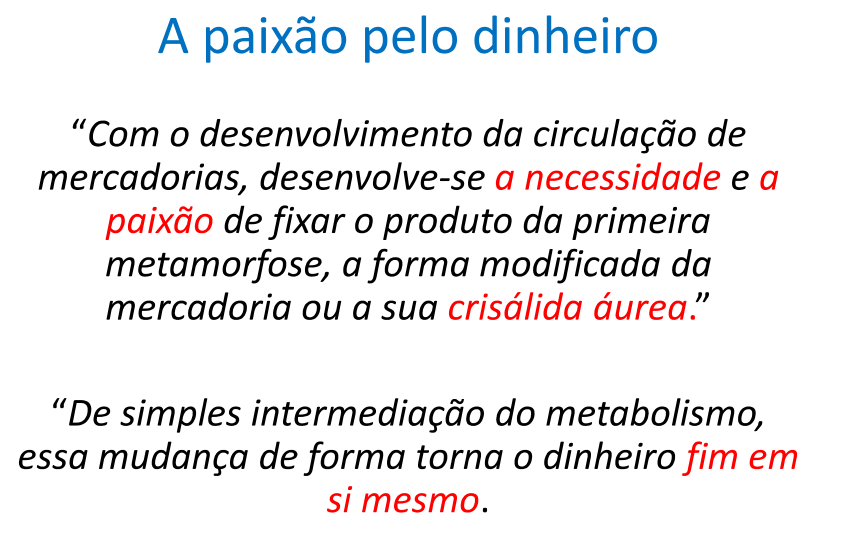 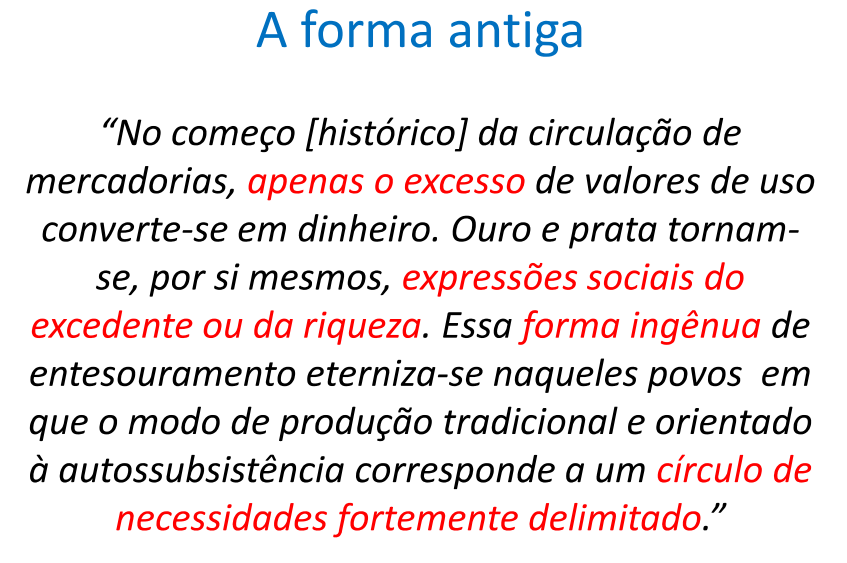 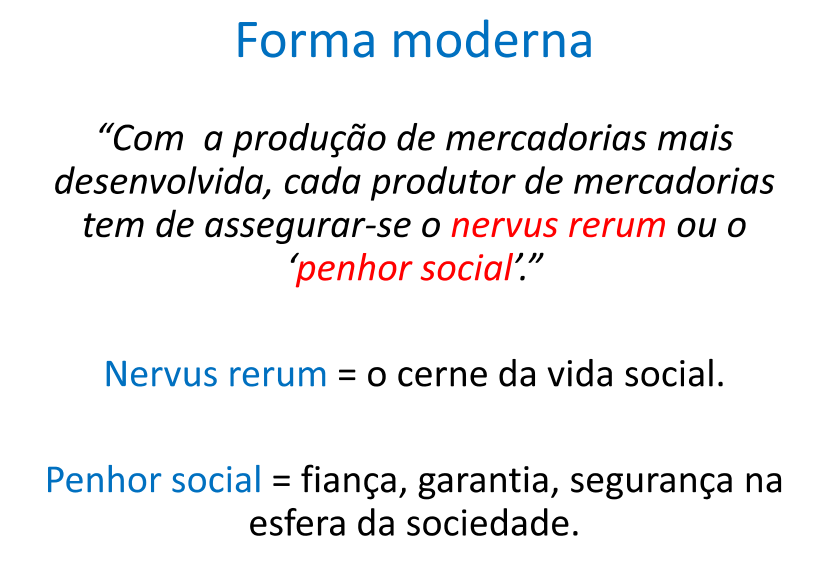 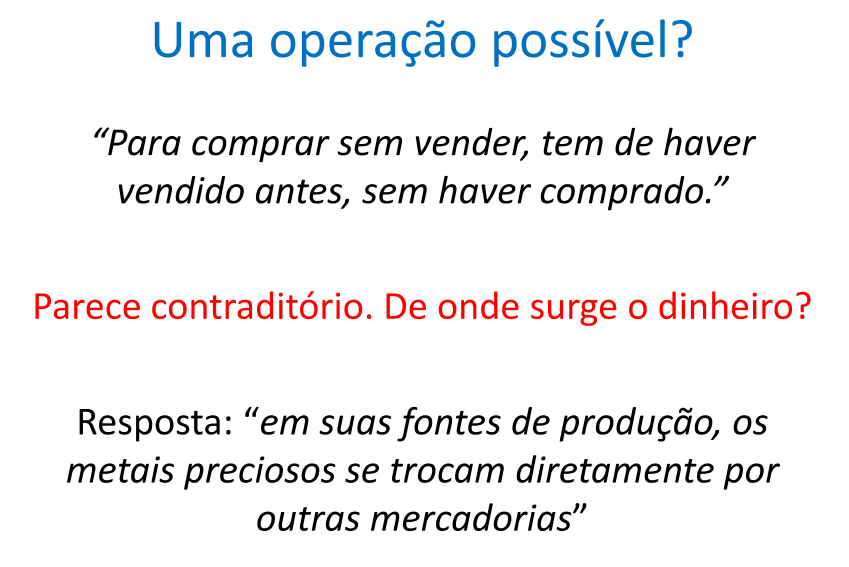 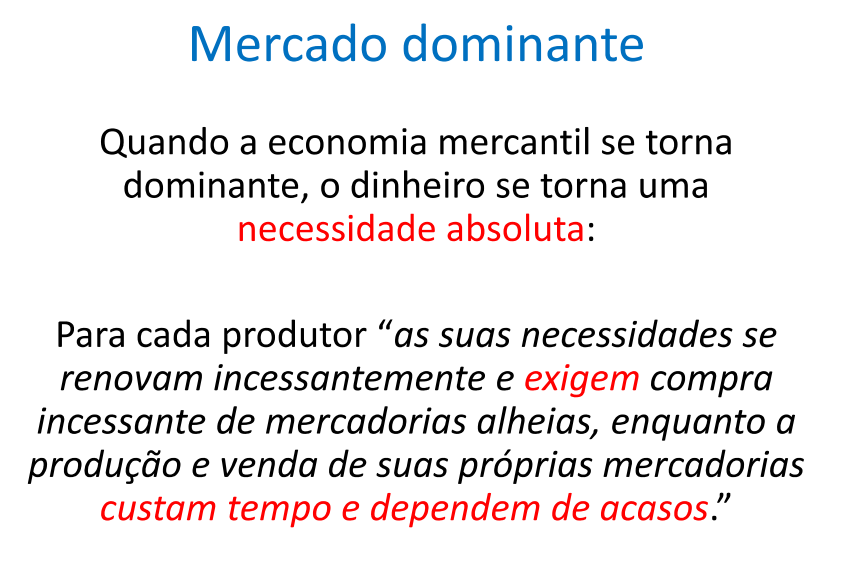 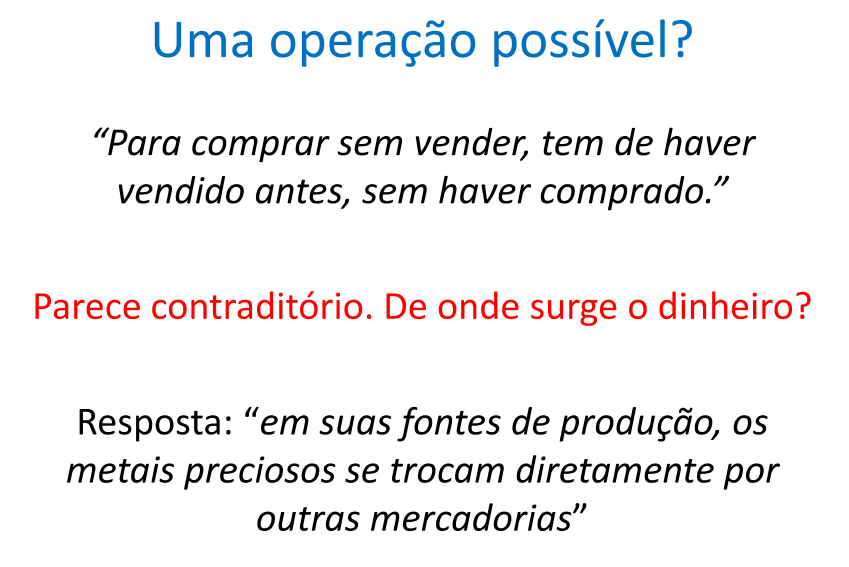 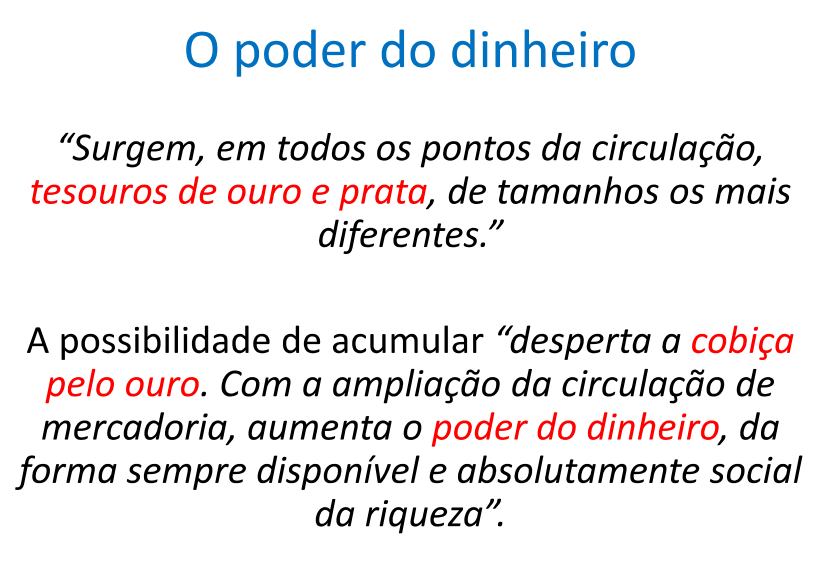 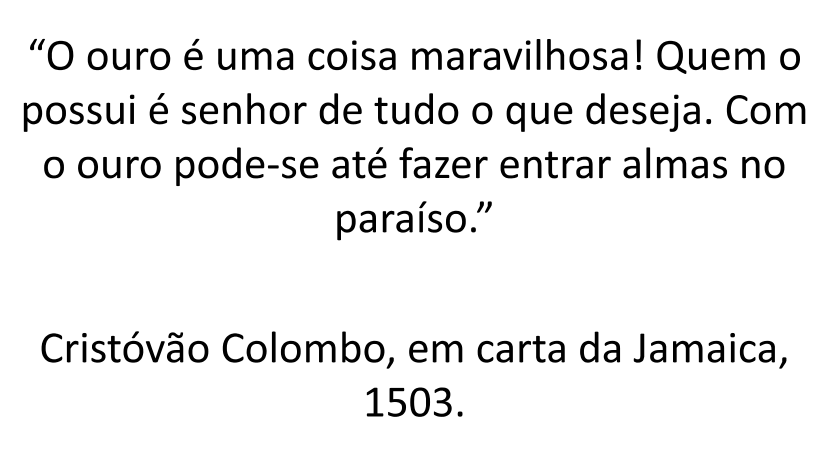 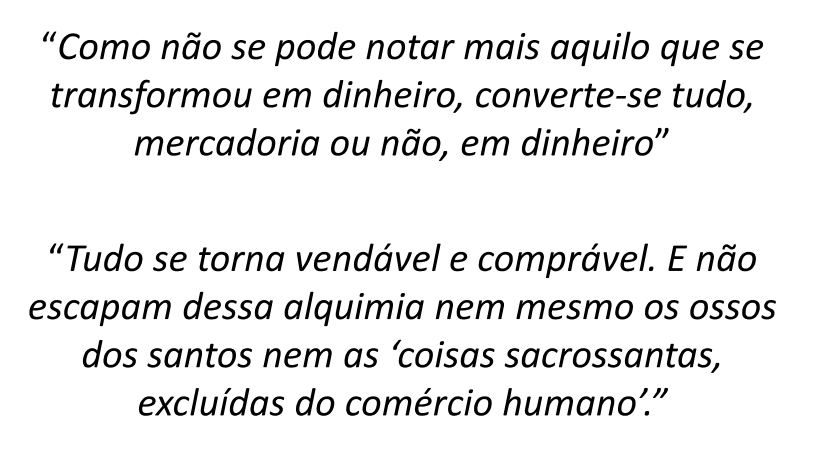 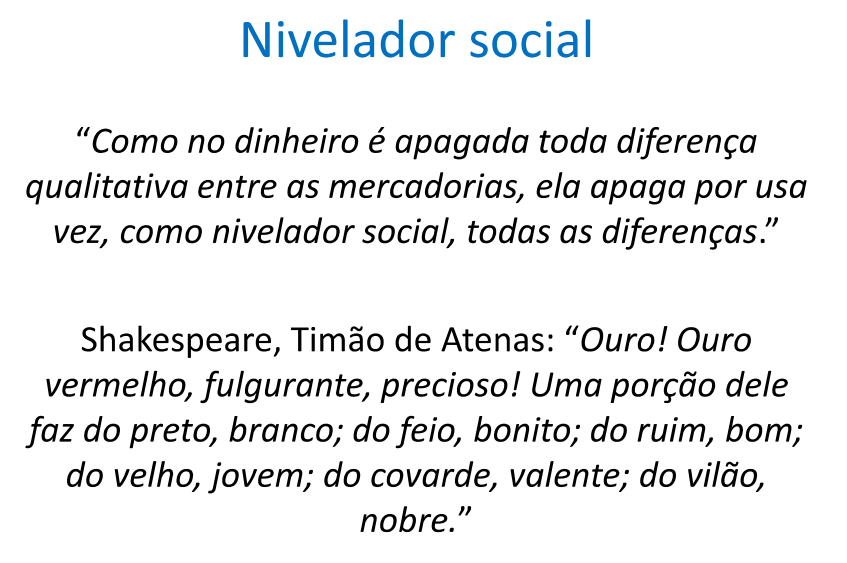 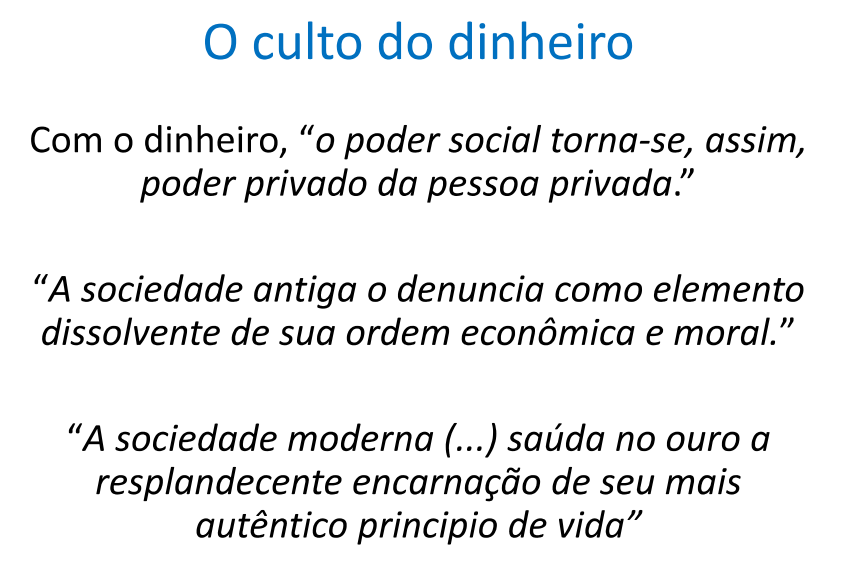 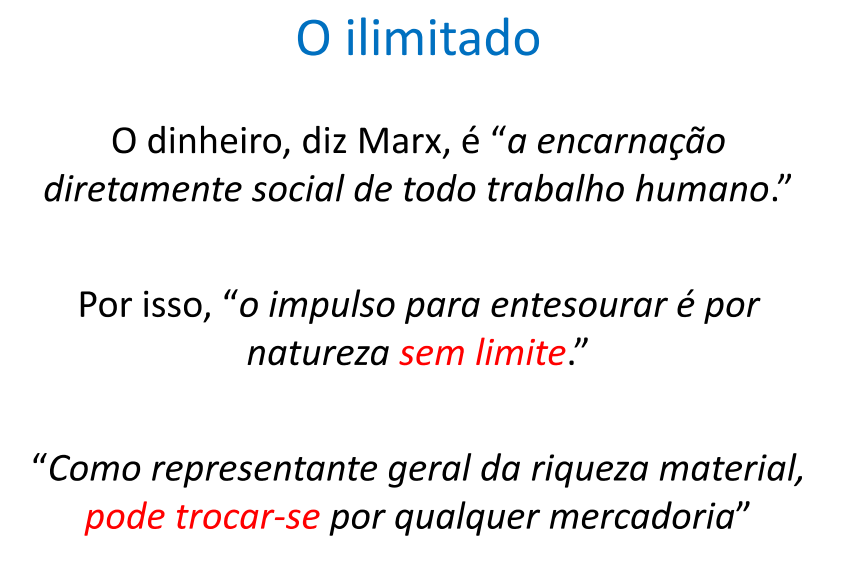 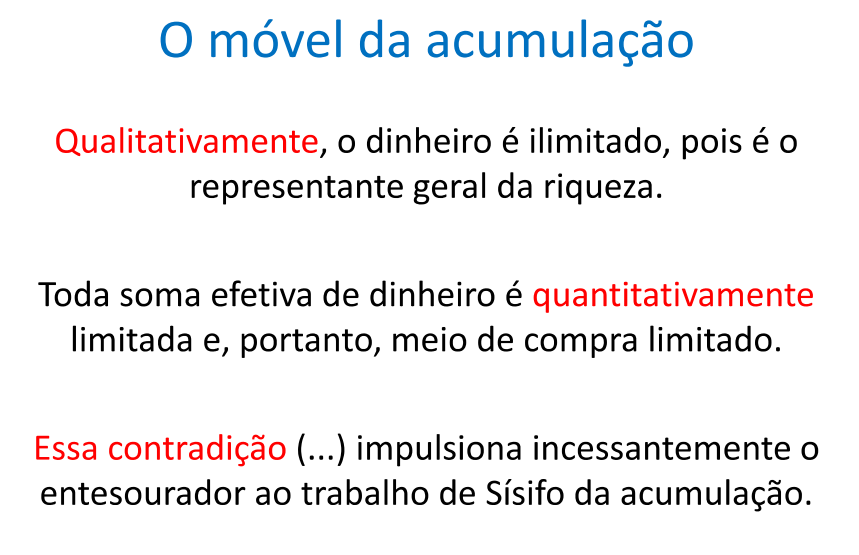 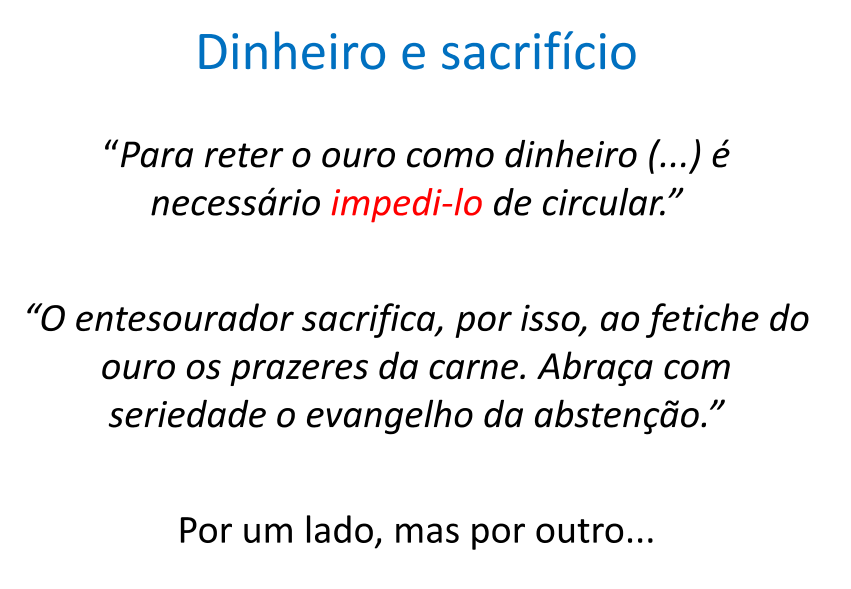 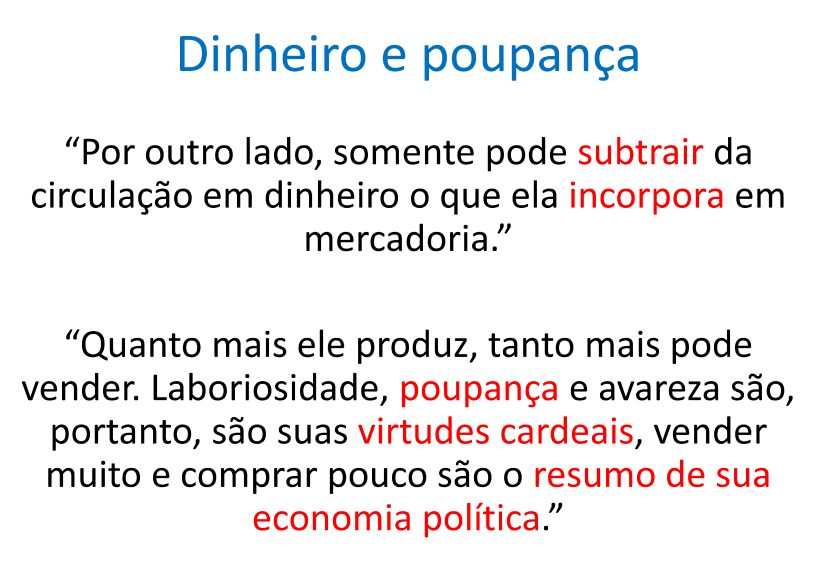 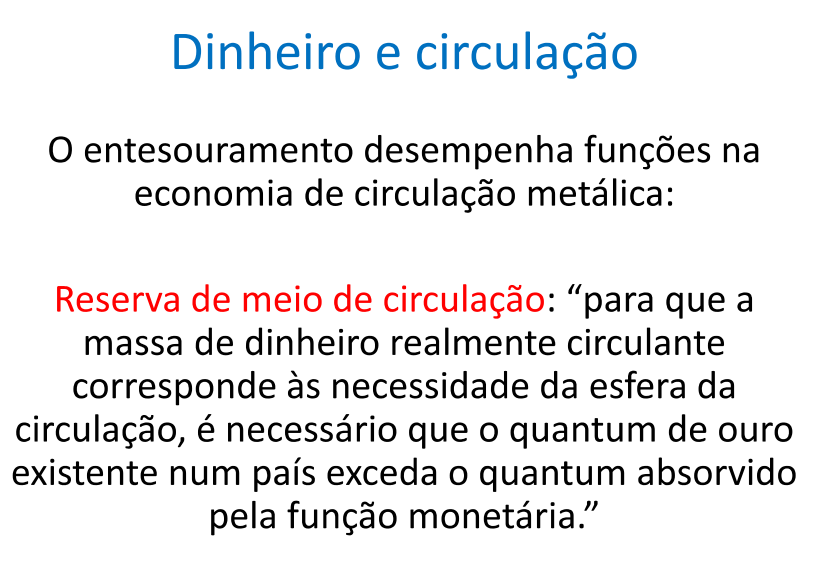 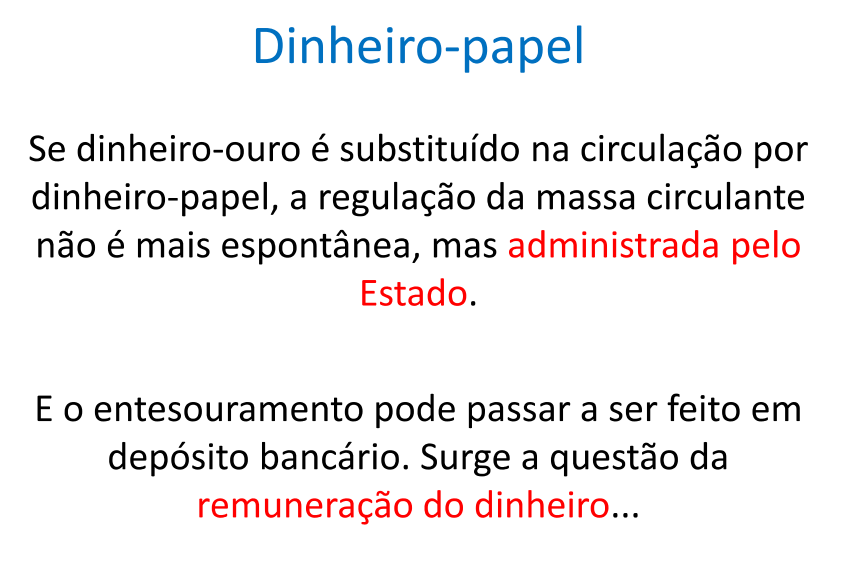